Prêt Garanti par l’Etat et Médiation du Crédit
Webinaire GPS&O en partenariat avec la Banque de France
Animé par Frédéric VISNOVSKY, Médiateur​ national du crédit
Mardi 4 mai 2021
Fabienne DEVÈZEVice-présidente de la Communauté urbaine GPS&O déléguée au développement économique
Katia MIROCHNITCHENKODirectrice du développement économique
Webinaire GPS&O en partenariat avec la Banque de France
Mardi 4 mai 2021
Frédéric VISNOVSKYMédiateur national du Crédit aux entreprises à la Banque de France
Webinaire GPS&O en partenariat avec la Banque de France
Mardi 4 mai 2021
les enjeux du PGE : ses caractéristiques et modalités de remboursementle rôle de la médiation du crédit en accompagnement des entreprises
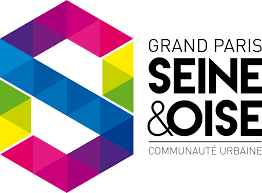 Frédéric VISNOVSKY
Médiateur national du crédit
4 mai  2021
1  - Les enjeux du PGE :
	 ses caractéristiques et modalités de remboursement (1/4)
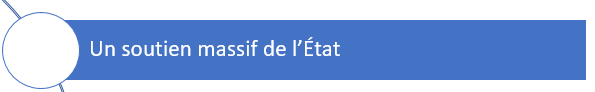 Des réponses pour favoriser le financement des entreprises  à la hauteur du problème
210 milliards mobilisés en 2020
Une capacité de rebond
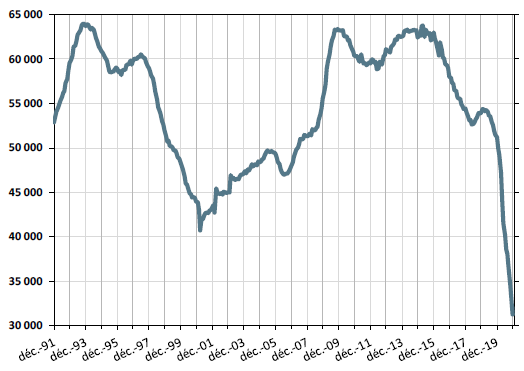 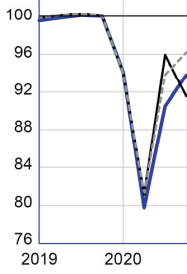 Des défaillances en baisse
5
1  -  Les enjeux du PGE : 
	ses caractéristiques et modalités de remboursement (2/4)
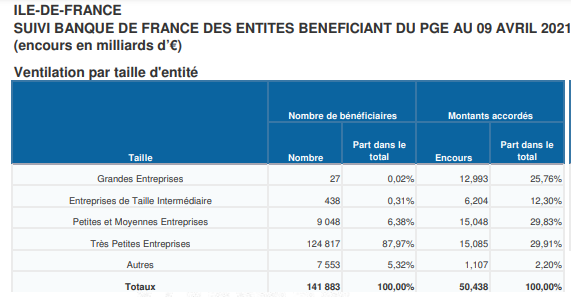 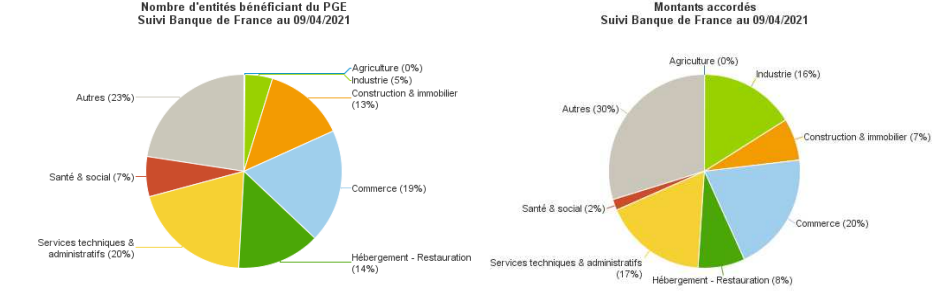 6
1  -  Les enjeux du PGE : 
	ses caractéristiques et modalités de remboursement (3/4)
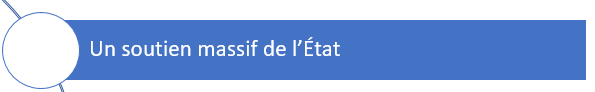 les prêts garantis par l’état (pge)largement distribués au 9 avril 2021
Disponible jusqu’au 30 juin 2021 => prorogé au 31 décembre 2021

Jusqu’à 3 mois de chiffre d'affaires

Pas de remboursement la 1ère année

Coût de la garantie : 0,25 % la 1ère année pour les PME (puis 0,5 et 1 % selon la durée)

Droit de demander, au bout d’un an, un amortissement sur 1 à 5 ans avec un taux du crédit à prix coûtant – plafond compris entre 1 et 2,5 %, garantie de l’État comprise

Engagement des banques d’accorder la possibilité d’aménager l’amortissement avec une 1ère période d’un an, où seuls les intérêts et le coût de la garantie d’État seront payés, en restant dans la durée totale fixée (soit « 1+1+4 »)
7
1  -  Les enjeux du PGE : 
	ses caractéristiques et modalités de remboursement (4/4)
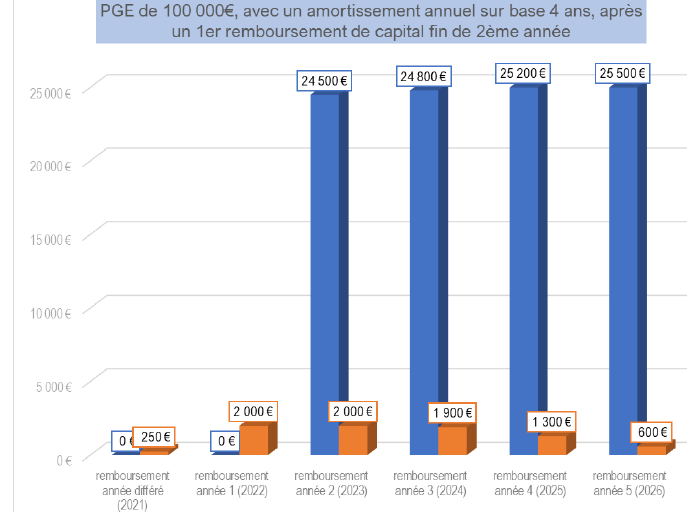 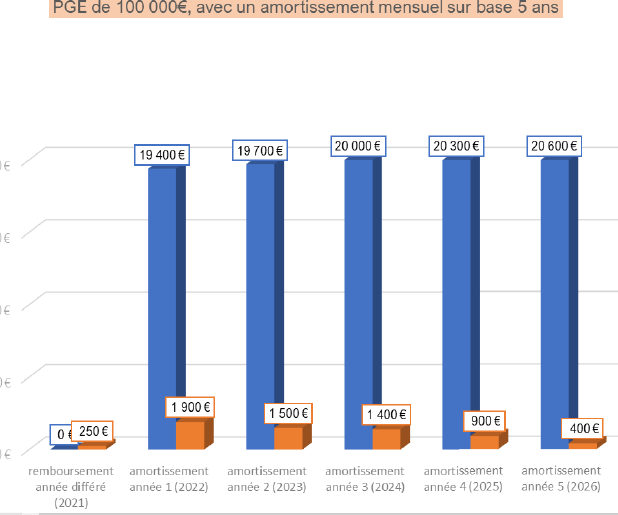 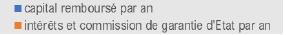 8
2  - 	la médiation (1/6) 				pour qui ?
Un principe directeur
La Médiation du crédit est ouverte aux entreprises dès lors que leurs établissements financiers refusent un financement lié à une activité professionnelle.

Une procédure ouverte à tous  
Chef d’entreprise, artisan, commerçant, profession libérale, créateur, repreneur…
Entreprises de l’Économie Sociale et Solidaire
À l’exception des particuliers et des sociétés en liquidation.
9
2 - 	la médiation (2/6)		 		pourquoi ?
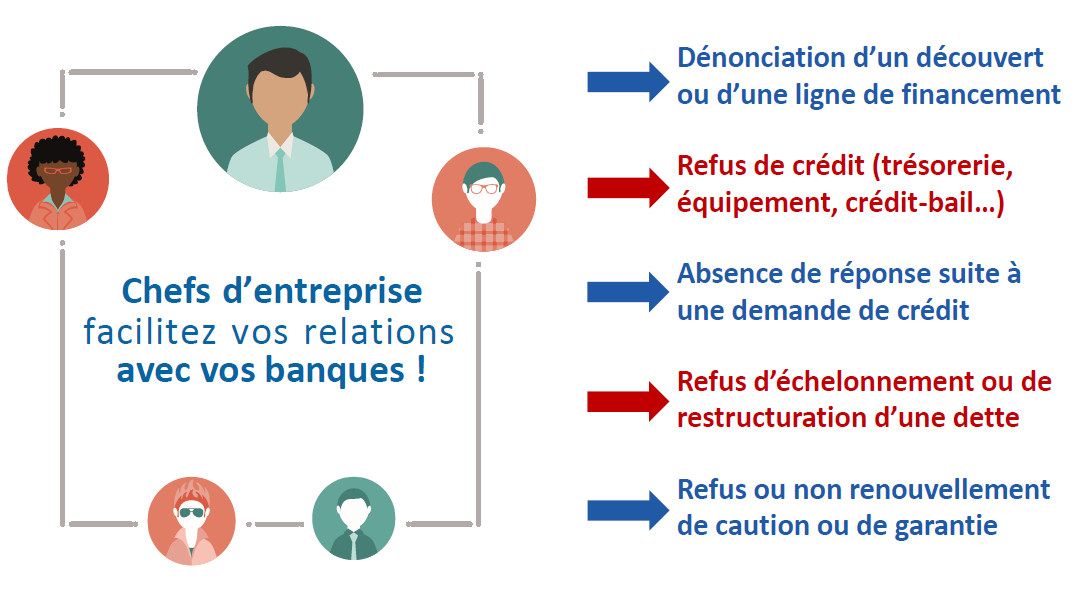 10
2 - 	la médiation (3/6)		 		par qui ?
Un dispositif opérationnel dans toutes les succursales départementales de la Banque de France pour accompagner les entreprises confrontées à des difficultés de financement
Gratuit
Confidentiel
Obligation pour les banques de venir à la médiation
Maintien de l’enveloppe global des encours alloués aux entreprises pendant la durée de la médiation :
Ce qui permet de rapprocher les positions et élaborer les solutions adaptées
11
2 - 	la médiation (4/6)				avec qui ?
Une mobilisation bénévole d’accompagnement
Grâce aux réseaux professionnels (chambres de commerce et d’industrie, chambres des métiers et de l’artisanat, MEDEF, CPME, U2P, OEC, …, les CRESS et les réseaux d’accompagnement à la création/reprise d’entreprises)

Un accompagnement individualisé
700 Tiers de Confiance désignés sur l’ensemble du territoire pour orienter les entreprises vers la Médiation et les accompagner tout au long de leur démarche

Accessible sur simple appel téléphonique
France métropolitaine :  3414
En Outre-mer : 
 Guadeloupe :	05 90 93 74 00 
 Martinique : 	05 96 59 44 00
 Guyane :		05 94 29 36 50          
 Réunion :	 	02 62 90 71 00
12
2 - 	la médiation (5/6)				comment ?
Un processus en 5 étapes encadrées dans le temps

La validation d’un dossier de médiation sur le site du Médiateur du crédit https://mediateur-credit.banque-france.fr enclenche la procédure.

Dans les 48 h, le Médiateur départemental contacte l’entreprise et accepte ou non son dossier, en fonction de son éligibilité.

Le Médiateur départemental informe immédiatement les établissements financiers de l’ouverture d’une médiation et leur accorde un délai de cinq jours ouvrés pour revoir leur position. 

À l’issue de ce délai, si ses difficultés perdurent, le Médiateur départemental identifie et résout les points de blocage. Si besoin, il réunit l’ensemble des partenaires financiers de l’entreprise.

Si la médiation n’a pas abouti, l’entreprise a la possibilité de demander la révision de son dossier au niveau régional.
13
2 - 	la médiation (6/6)			Une forte mobilisation pendant la crise
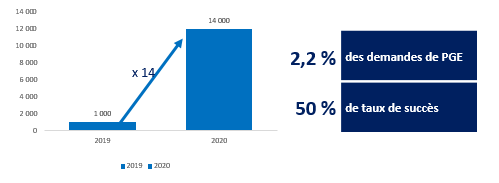 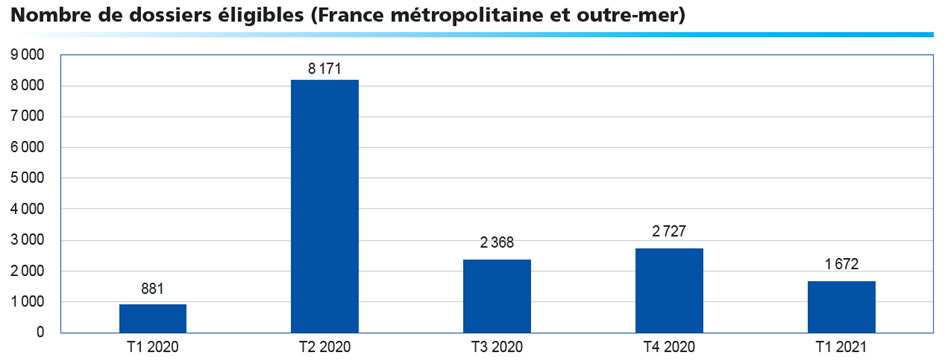 14
3 - 	l’accompagnement par la Banque de France
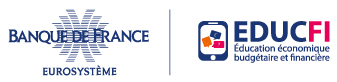 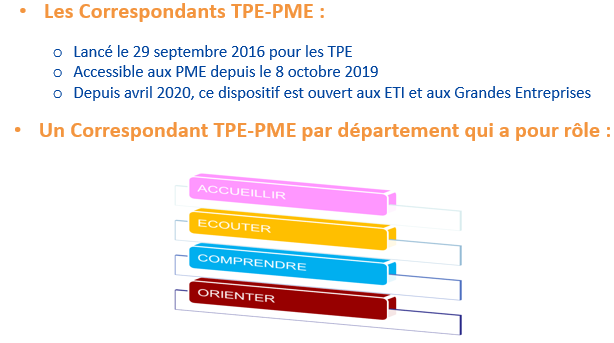 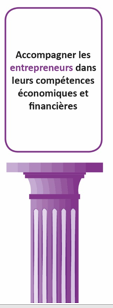 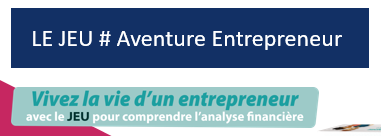 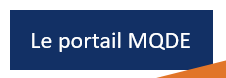 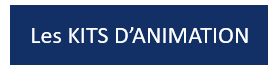 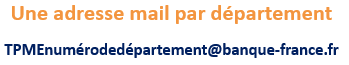 15
Prêt Garanti par l’Etat et Médiation du Crédit
Webinaire GPS&O en partenariat avec la Banque de France
Animé par Frédéric VISNOVSKY, Médiateur​ national du crédit
Mardi 4 mai 2021